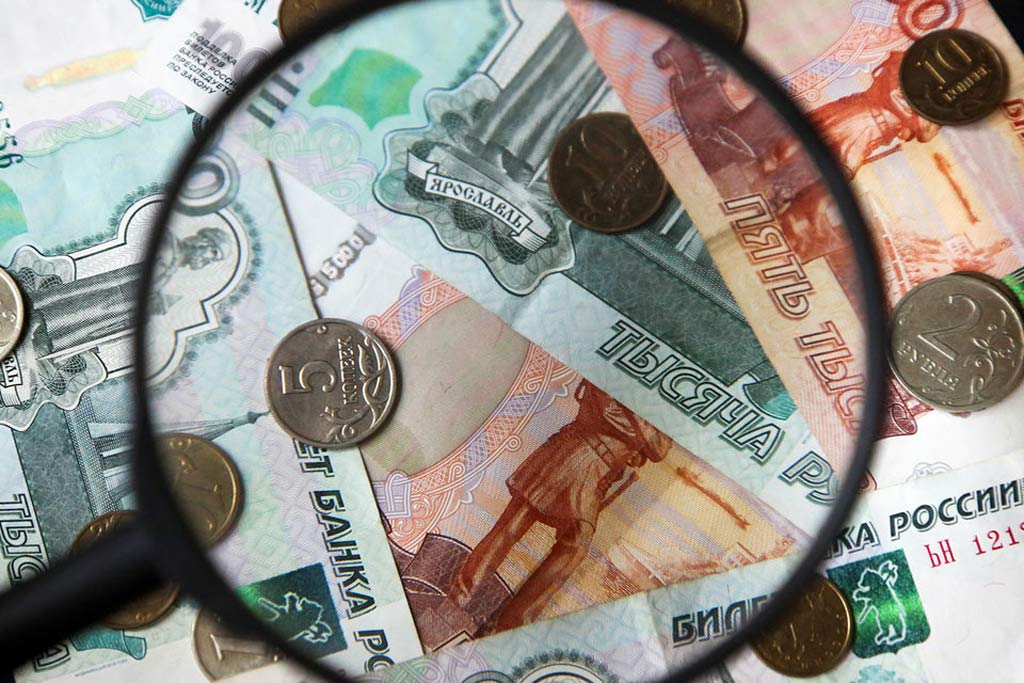 Исполнение бюджета Соболевского сельского поселения Камчатского края за 2019 год
Исполнение бюджета Соболевского сельского поселения за 2019 год
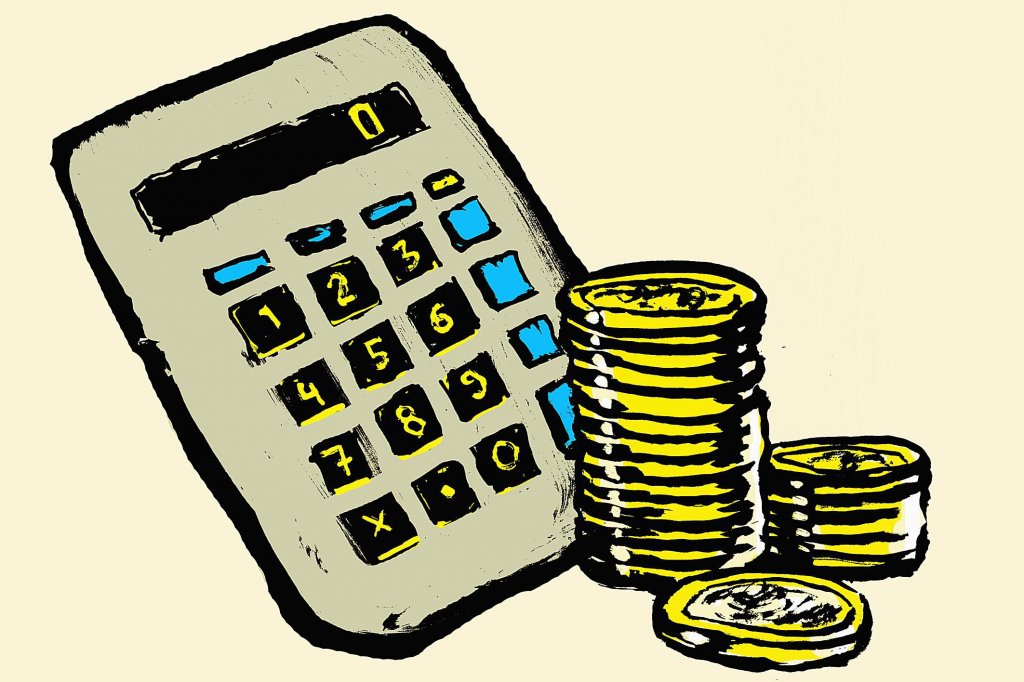 ТЫС.РУБЛЕЙ
Исполнение бюджета сельского поселения по основным параметрам за 2019 год
ТЫС.РУБЛЕЙ
Структура налоговых и неналоговых доходов бюджета за 2019 год
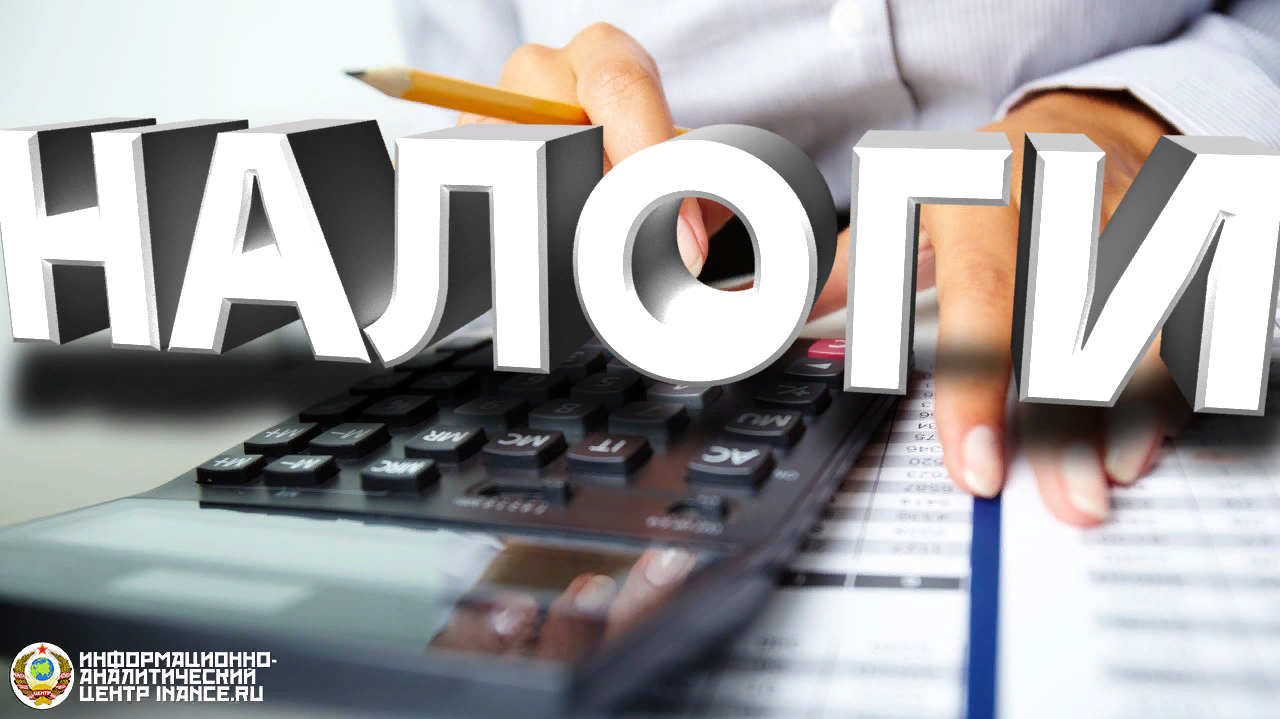 ТЫС.РУБЛЕЙ
Исполнение расходной части бюджета Соболевского поселения по разделам классификации за 2019 год
ТЫС.РУБЛЕЙ
Структура расходов сельского поселения 
За 2018- 2019 года
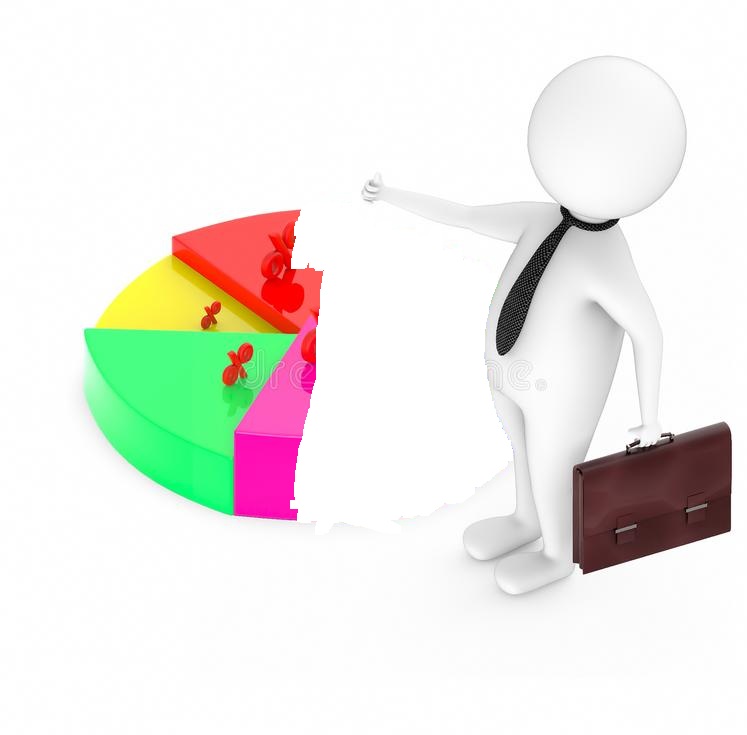